Izazov korijena
Izazov korijena
ZBRAJANJE
ODUZIMANJE
MNOŽENJE
DIJELJENJE
100
100
100
100
200
200
200
200
300
300
300
300
400
400
400
400
500
500
500
500
ZBRAJANJE ZA 100
ZBRAJANJE ZA 200
ZBRAJANJE ZA 300
ZBRAJANJE ZA 400
ZBRAJANJE ZA 500
ODUZIMANJE ZA 100
ODUZIMANJE ZA 200
ODUZIMANJE ZA 300
ODUZIMANJE ZA 400
ODUZIMANJE ZA 500
MNOŽENJE ZA 100
MNOŽENJE ZA 200
MNOŽENJE ZA 300
MNOŽENJE ZA 400
MNOŽENJE ZA 500
DIJELJENJE ZA 100
DIJELJENJE ZA 200
DIJELJENJE ZA 300
DIJELJENJE ZA 400
DIJELJENJE ZA 500
TOČAN ODGOVOR!
100 BODOVA!
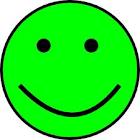 TOČAN ODGOVOR!
200 BODOVA!
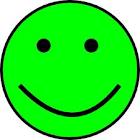 TOČAN ODGOVOR!
300 BODOVA!
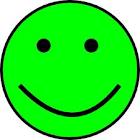 TOČAN ODGOVOR!
400 BODOVA!
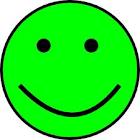 TOČAN ODGOVOR!
500 BODOVA!
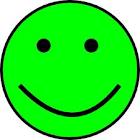 UPS!NETOČAN ODGOVOR!
NEMA BODOVA ZA TEBE.
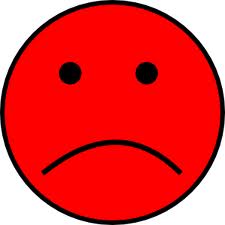